Year 3 – Spring Block 2 – Prepositions


Step 1: What is a Preposition?
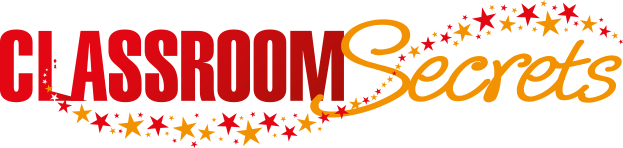 © Classroom Secrets Limited 2019
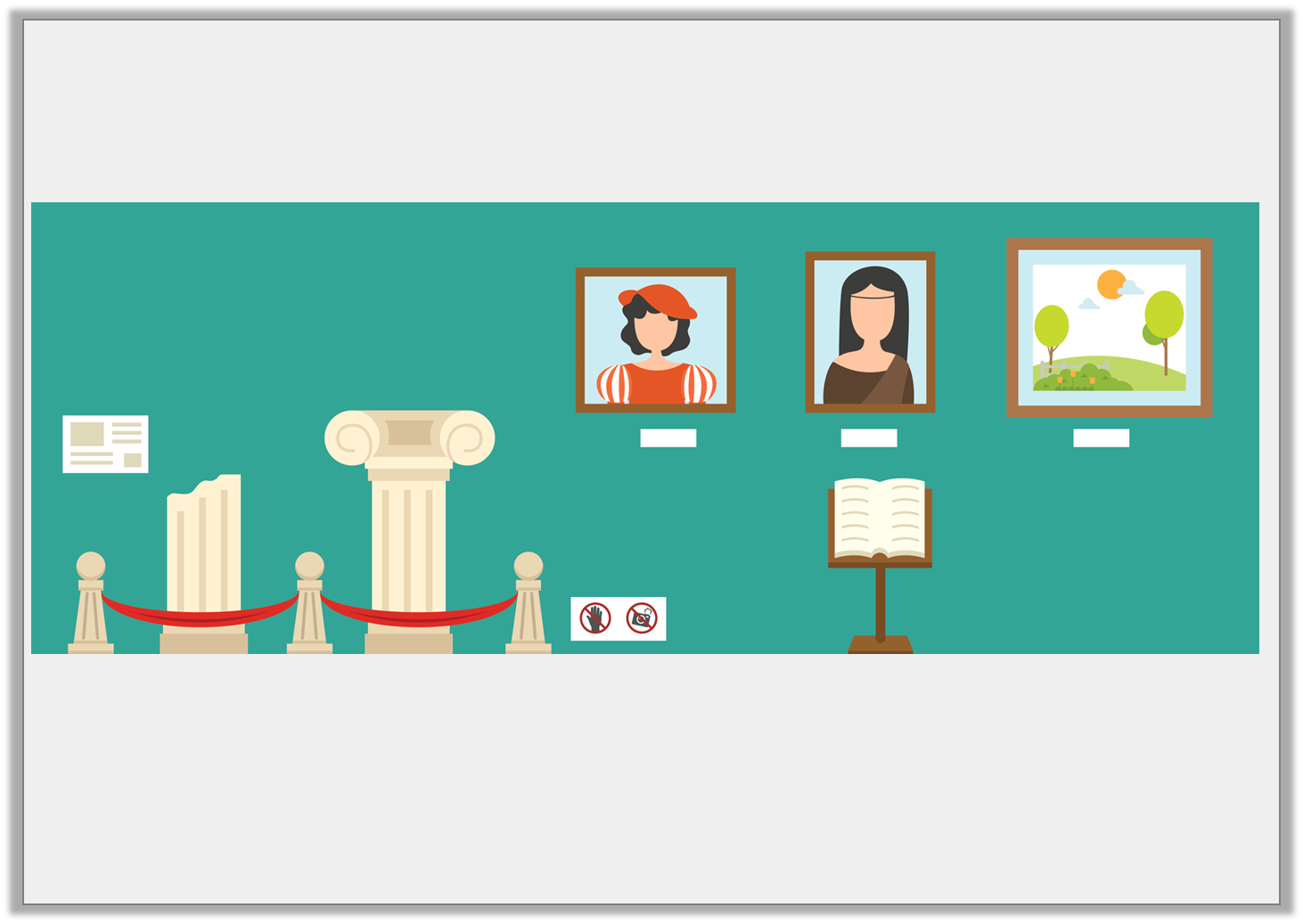 Introduction

Prepositions to describe the position of people or objects in the picture below.











For example:
The statues are behind the rope.
The book is near the painting.
The painting is on the wall.
Can you think of any others?
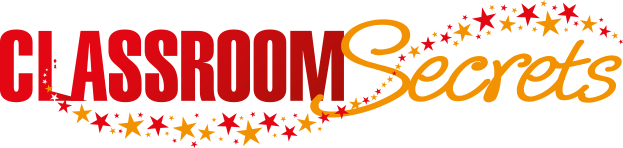 © Classroom Secrets Limited 2019
Varied Fluency 1

Underline the noun in the sentence below.



They sat happily among the flowers.
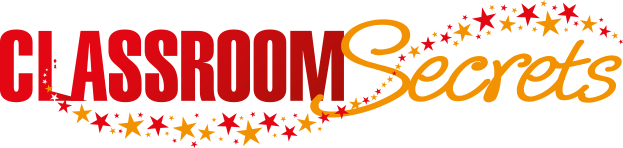 © Classroom Secrets Limited 2019
Varied Fluency 1

Underline the noun in the sentence below.



They sat happily among the flowers.
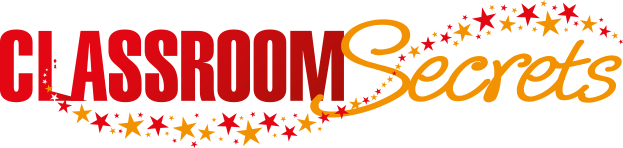 © Classroom Secrets Limited 2019
Varied Fluency 2

Circle the preposition in the sentence below.



The water fountain is near the town hall.
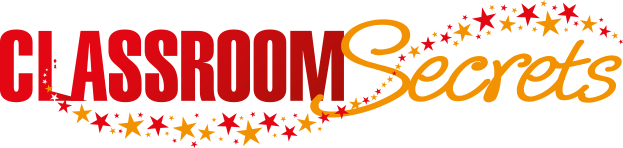 © Classroom Secrets Limited 2019
Varied Fluency 2

Circle the preposition in the sentence below.



The water fountain is near the town hall.

Where else could the water fountain be?
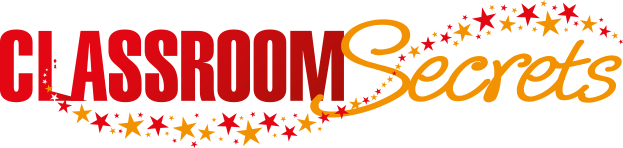 © Classroom Secrets Limited 2019
Varied Fluency 3

Sort the nouns and prepositions into the table below.
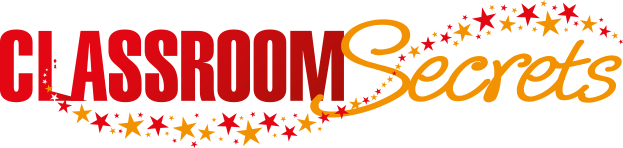 © Classroom Secrets Limited 2019
Varied Fluency 3

Sort the nouns and prepositions into the table below.

Now, write three sentences combining the nouns and prepositions.
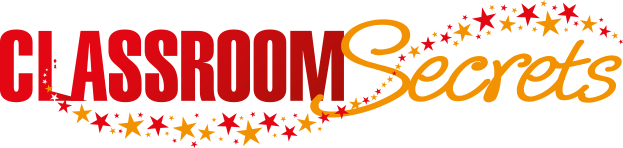 © Classroom Secrets Limited 2019
Application 1

Use a different preposition to change the meaning of the sentence below.


Gary the goldfish swam behind his mother in the long fish tank.
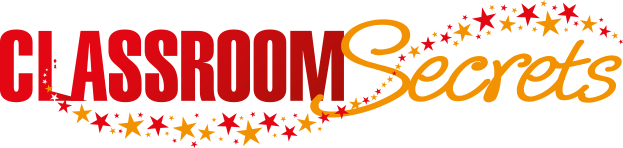 © Classroom Secrets Limited 2019
Application 1

Use a different preposition to change the meaning of the sentence below.


Gary the goldfish swam behind his mother in the long fish tank.

Various answers, for example:
Gary the goldfish swam near his mother in the long fish tank.
Gary the goldfish swam by his mother in the long fish tank.
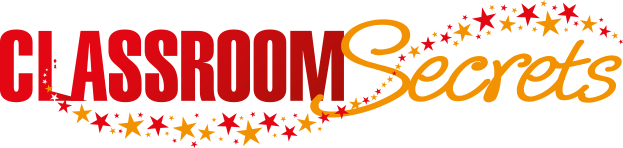 © Classroom Secrets Limited 2019
Application 2

List 3 prepositions which could be used to complete the sentence below.



The talented athletes ran __________ the sports stadium.
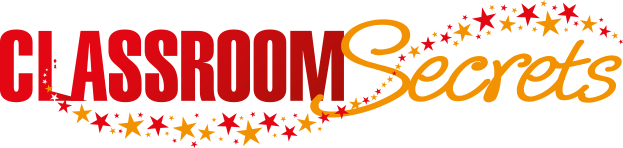 © Classroom Secrets Limited 2019
Application 2

List 3 prepositions which could be used to complete the sentence below.



The talented athletes ran __________ the sports stadium.

Various answers, for example: through, around, across.
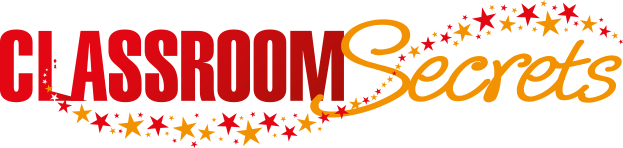 © Classroom Secrets Limited 2019